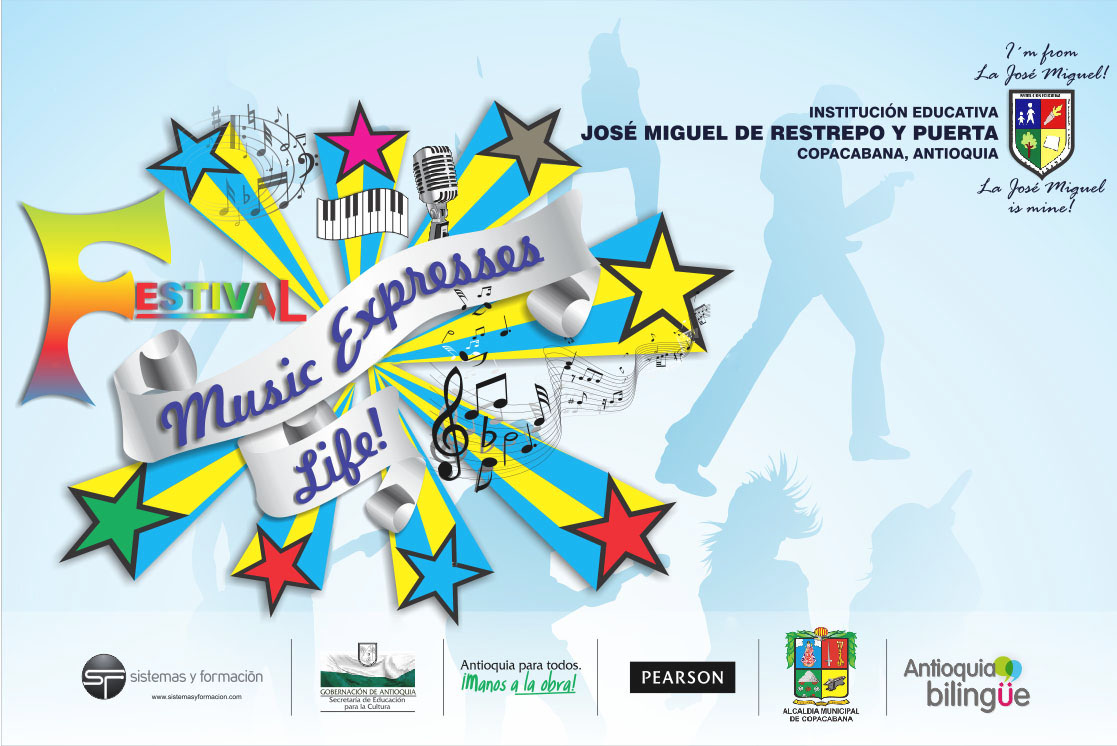 COSTOS DEL PROYECTO
Todo proyecto pedagógico debe tener en su planificación  la suma de  inversión para su ejecución, las estrategias posibles para solventar los gastos que se deriven de las diferentes actividades, la optimización de los recursos conseguidos y su eficiencia para la concreción del proyecto.
INGRESOS DEL FESTIVAL DE LA CANCIÓN EN INGLÉSEn pro de la ejecución del proyecto, los estudiantes de las tres jornadas de manera voluntaria aportaron la suma de $ 373.600 esta estrategia de auto financiamiento nos permitió comprar algunos elementos para desarrollar la actividad.  En primer lugar se discrimina lo obtenido:
Este dinero fue contado por los estudiantes Luisa Hoyos, Anderson Cardona  y Estefany Hincapié, con la supervisión de los docentes Nelly Giraldo y Carlos Alvarado
EGRESOS FESTIVAL DE LA CANCIÓN EN INGLÉS 2011Teniendo en cuenta que el proyecto necesita adquirir diferentes materiales para su ejecución, los siguientes fueron los elementos que se compraron y que posteriormente fueron utilizados. Cada uno de estas compras tiene su factura correspondiente en el archivo físico del festival
APORTE DE LA INSTITUCIÓN
CONCLUSIONES DEL COSTO DEL PROYECTO
Concluimos que el desarrollo del proyecto de costos presento un desfase financiero, observando que los ingresos fueron de $ 373.600 y los egresos fueron de $ 605.950  quedando un saldo en rojo de  $232.250  que fueron aportados en diferente proporción por los Docentes Nelly Giraldo, James Gallego y Carlos Alvarado. Cabe anotar que la institución asumió el costo del alquiler del sonido por $ 400.000 y la compra de 9 placas y 20 medallas por el valor de $ 350.000. 
        
      De igual manera se reconoce que otras entidades como Antioquia Bilingüe entregó la valla publicitaria y  algunos regalos para la premiación del festival. La empresas privadas (quality on line, el jazmin, microcinco,el deportista,aula virtual y servitec) generosamente se encargaron de entregar la premiación en las diferentes categorías.
        
      Así de esta manera  el costo total  del proyecto con aporte de los estudiantes, profesores del área de Ingles y la administración de la institución fue  de  $ 1.005.950 sin tener en cuenta los aportes dados por la empresa privada.